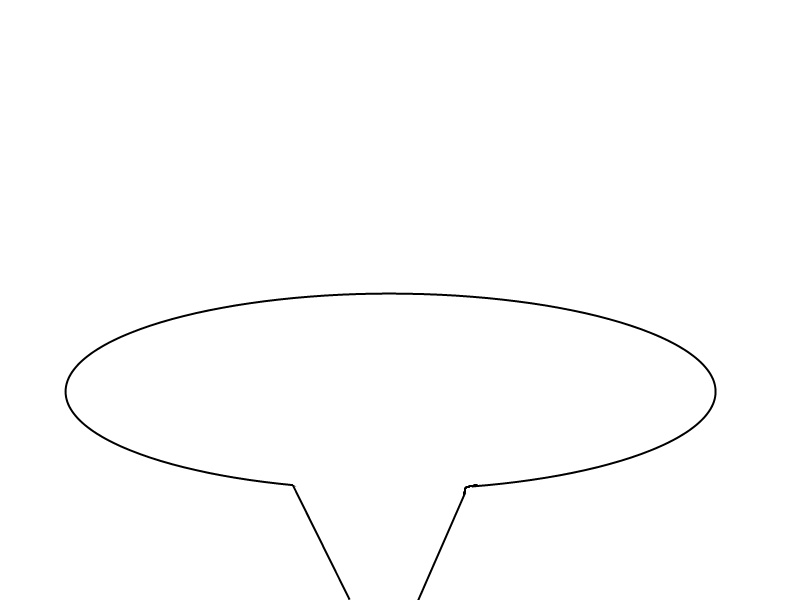 Chloroplast
Cell wall
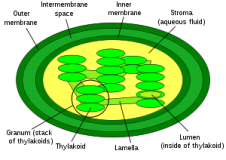 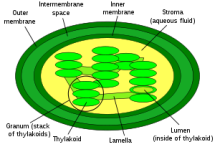 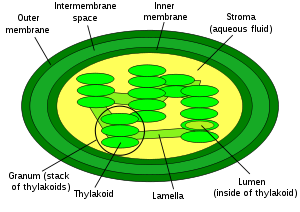 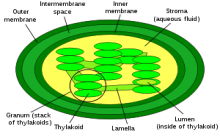 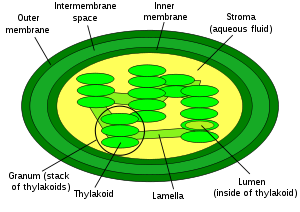 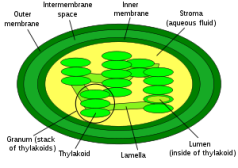 LYSOSOME
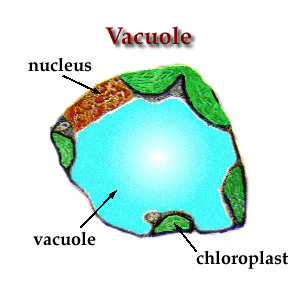